Why have Human Identity Testing?
Forensic/criminal cases – identify a perpetrator
 Paternity testing
 Historical investigations – Jefferson/Hemings
 Mass disasters – mass graves, mudslides
 Military DNA “dog tag”
DNA for Identity
Son’s DNA & Discarded Pizza Slice ID Suspect in 10 ‘Grim Sleeper’ Murders in 2010
2018, Project Innocence celebrates 25th anniversary, 363 DNA exoneration cases.
FBI’s CODIS DNA Database:Combined DNA Index System
Tries to link serial crimes & unsolved cases with repeat offenders
 Began in October 1998
 >13 million offender profiles
 >887,000 forensic samples
 435,887 hits assisting in more than 424,268 investigations (Sept 2018)
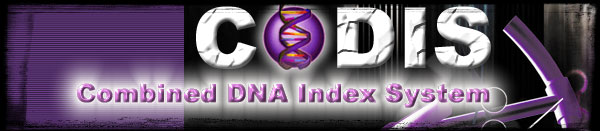 CODIS Profile
Standard for police work & paternity testing, DNA not sequenced!
DNA Sequencing
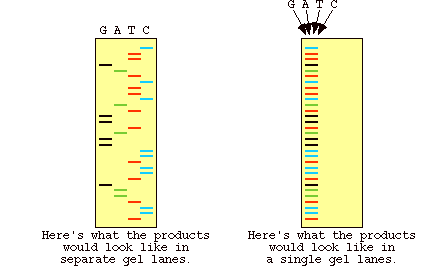 Cost 1st human genome - $3 billion, $1/base in 2003
Your human genome today ~ $2000
Sequencing PCR runs, >$10
DNA Barcoding
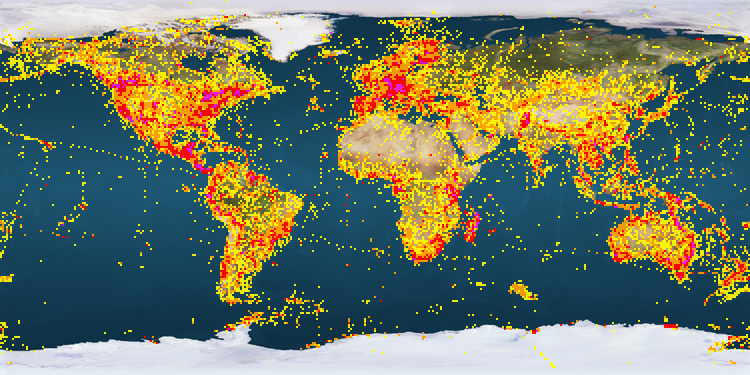 DNA Barcoding – sequenced!
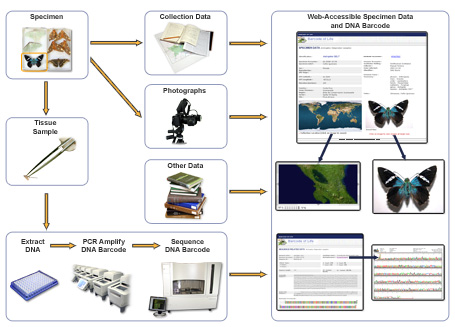 How many species of skippers?
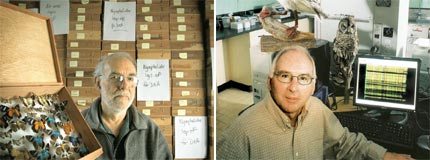 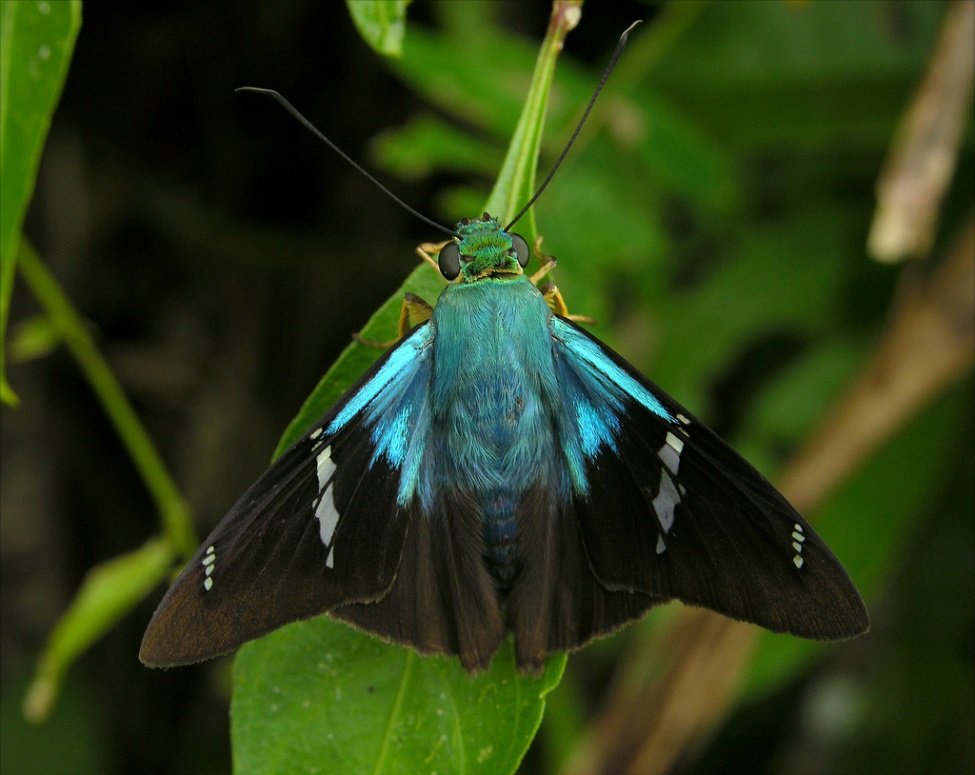 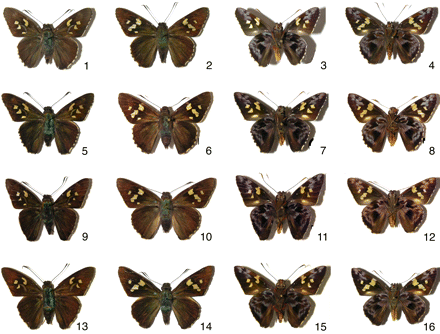 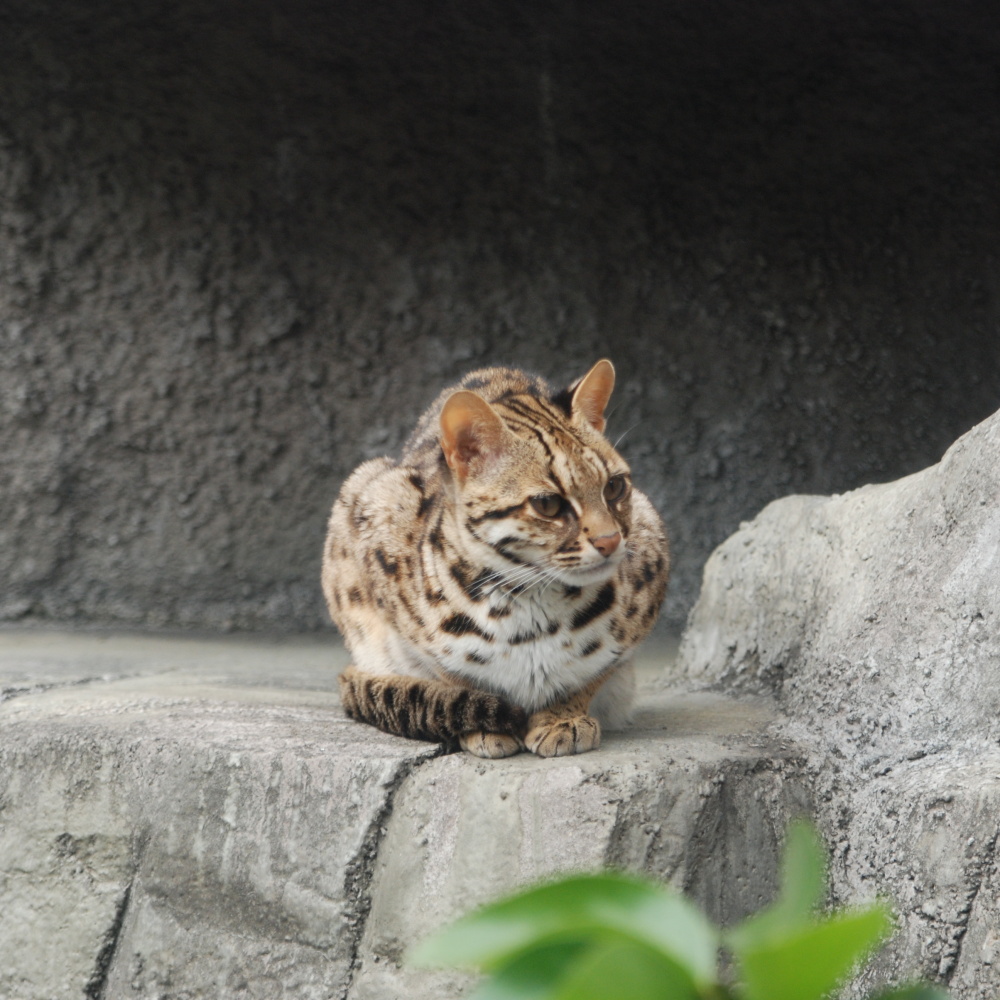 DNA BarcodingWho eats what?
DNA Barcoding – you paid what for that fish?
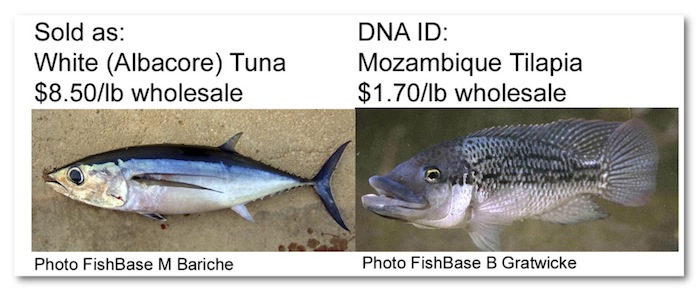 15
3
SushiGate2008 – HS Students
http://phe.rockefeller.edu/barcode/sushigate.html
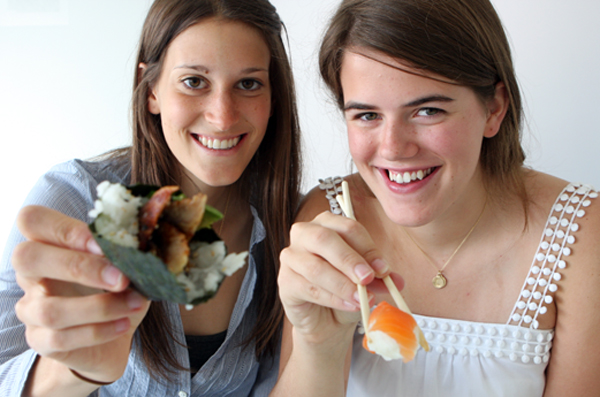